Figure 2. Survival of patients with HNSCC (head and neck squamous cell cancer) by grade of skin rash [53].
Ann Oncol, Volume 16, Issue 4, April 2005, Pages 538–548, https://doi.org/10.1093/annonc/mdi129
The content of this slide may be subject to copyright: please see the slide notes for details.
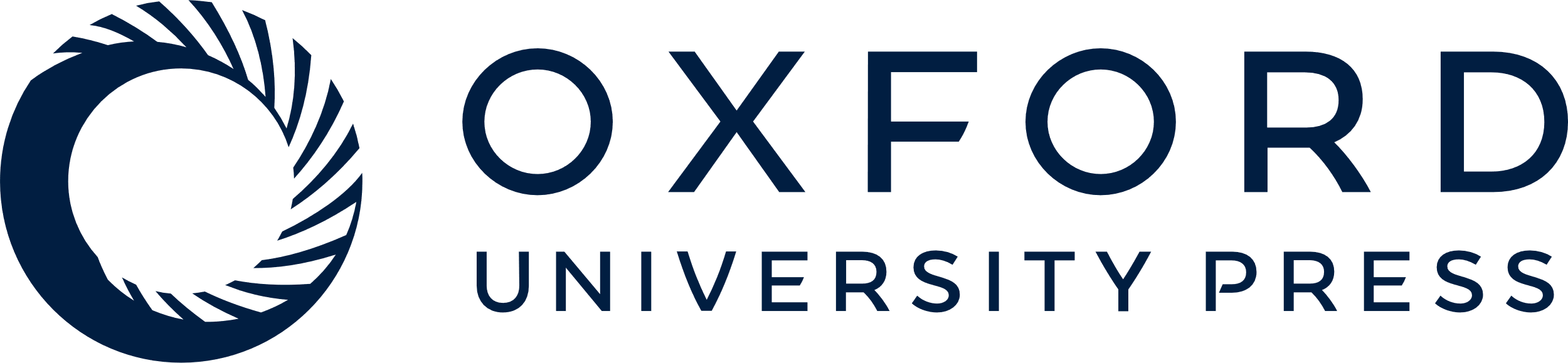 [Speaker Notes: Figure 2. Survival of patients with HNSCC (head and neck squamous cell cancer) by grade of skin rash [53].


Unless provided in the caption above, the following copyright applies to the content of this slide: © 2005 European Society for Medical Oncology]